A guide to using Microsoft Teams
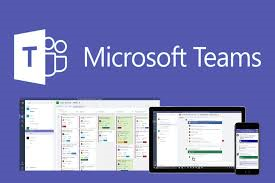 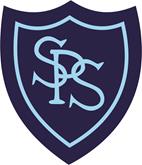 For pupils & Parents
What is Microsoft Teams?
It is a hub for team collaboration. 
It is the place where you will have all the resources to successfully learn. 
It is a safe space to ask questions for further clarification or to deepen your understanding. 
It will support your home learning.
Logging In
Type in Glow Login in to google
This page will appear

Username in top box
Password in bottom box 

Sign in 

Email the school if you need your log in details: instpatricks@glowscotland.onmicrosoft.com
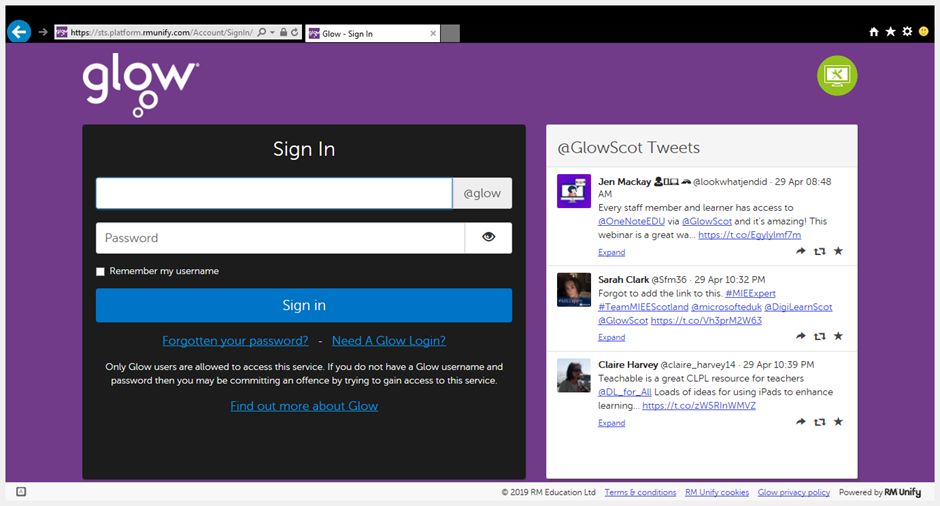 Finding the Teams TileThere are 2 options – this is OPTION 1
Search the App library for Microsoft Teams and add it to your Launch pad.
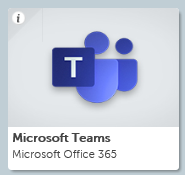 Accessing Teams
Click on the Teams tile.
Now go to slide 9
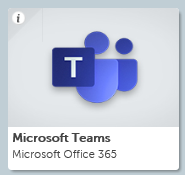 Finding TeamsThis is OPTION 2
Select the Mail icon
Finding the ‘waffle’
Select the ‘waffle’ at the top left corner of screen.
Enter Teams
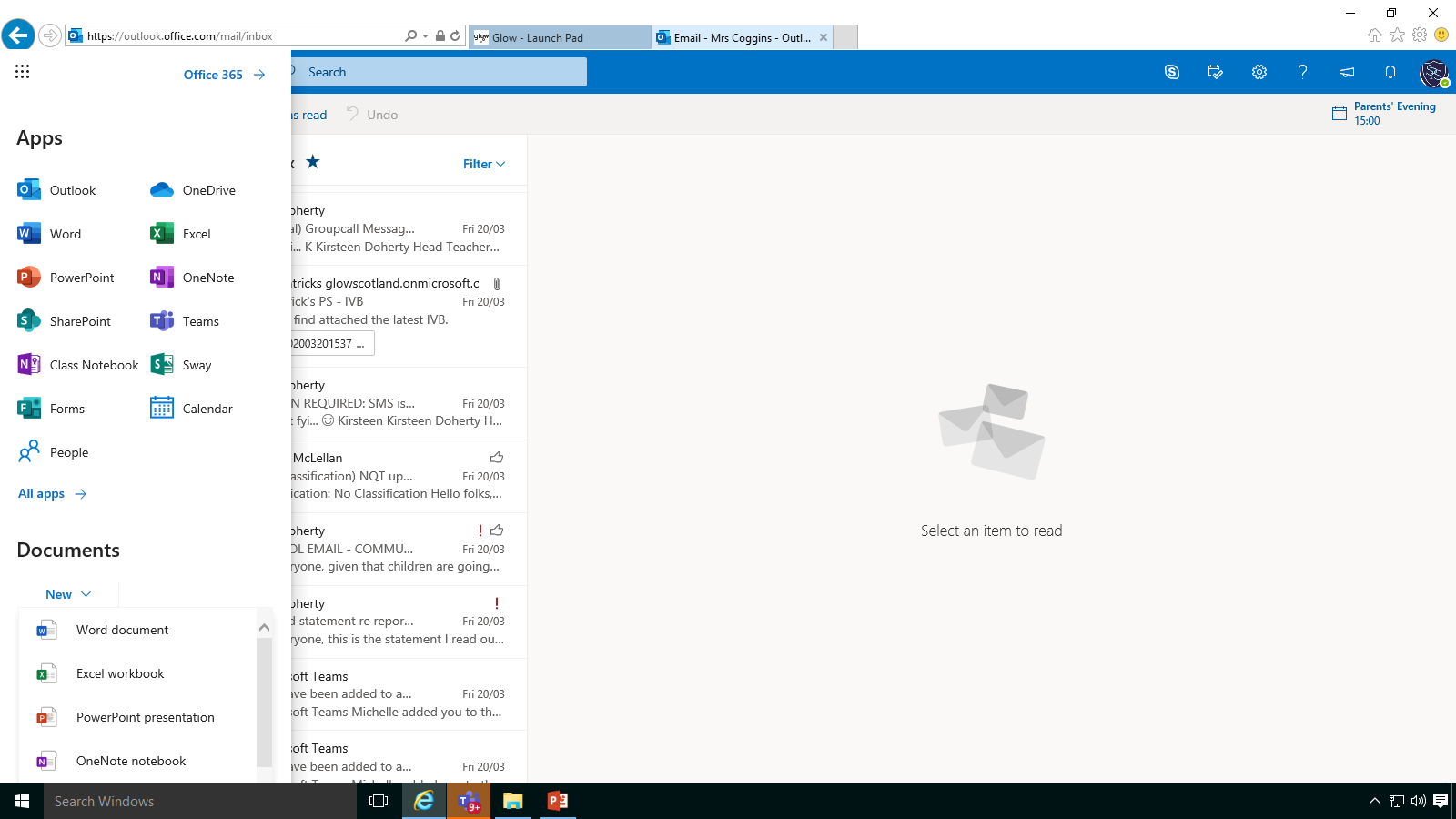 Select Teams icon

Your teacher will have added you to the selected group which you will have access to OR you can use a group code issued by teacher.
Joining a Team
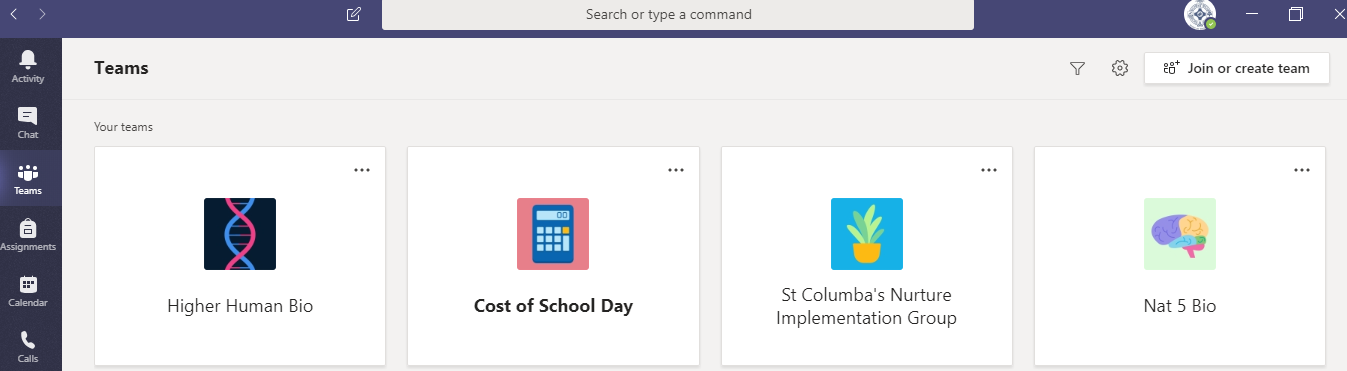 Click on Teams at left hand side
or 
To use a group code you can enter it in the top right hand corner.
Once in your Team
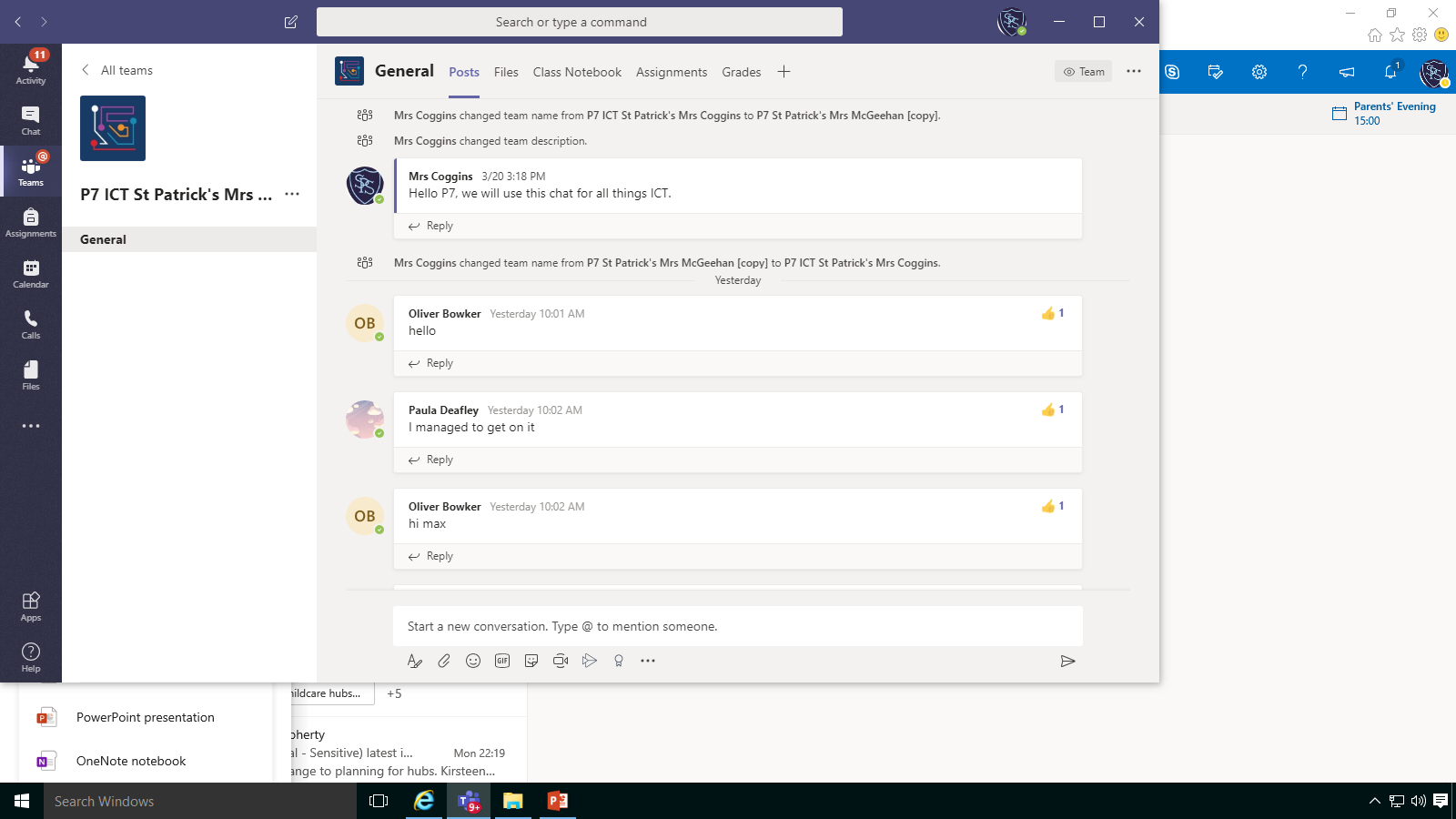 In your Team you will find the following information:
Click on General
Posts – discussions/chats 
Files – Important files you will use. 
Assignments – dates and deadlines for assignments.